Igra utrke
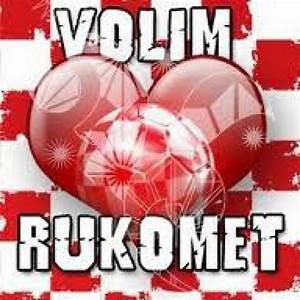 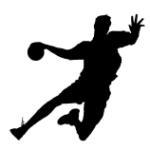 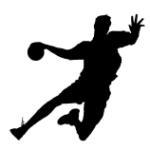 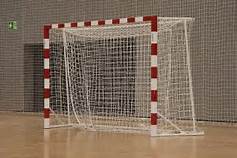 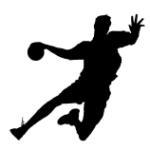 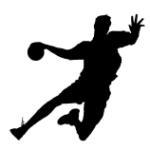